Ege Division
22. maj 2025
Program  Ege Division
Vækststrategi DDS
Strategiens formål
Ingen børn eller unge med lyst til at blive spejder skal stå udenfor fællesskabet
Endnu flere børn og unge skal blive spejdere - og blive  længere tid i spejdergruppen
Vi hjælper spejdergrupperne med at få flere medlemmer via udviklingsstøtte og konkrete værktøjer
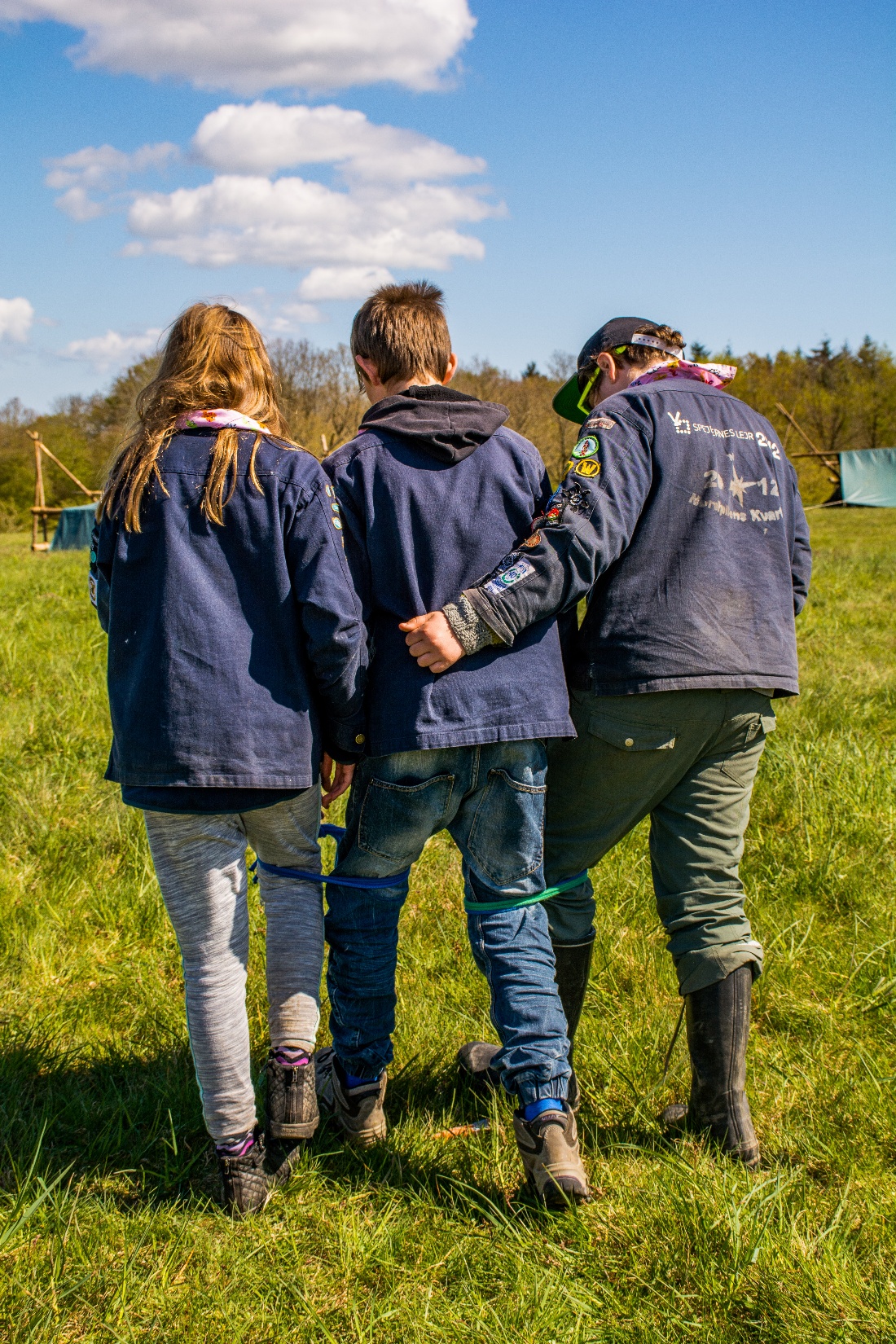 Vækstforløb 
Netværk
Bedre gruppe-administration 
Særlige indsatsområder
Data
Vækstforløb 
”Det vigtige første skridt”
Første skridt - de vigtige refleksioner
Formålet med forløbet
Hvilke udfordringer står I med, og hvilke mål vil I gerne opnå?

Samarbejde i gruppen
Hvordan arbejder bestyrelse og ledelse sammen?
Hvordan fungerer jeres grenstruktur – både i forhold til samarbejde og overgange?

Udvikling og planlægning
Har I en udviklingsplan – og bruger I den aktivt?
Har I idéer eller drømme, I gerne vil sætte i gang?
Lederudvikling og kræfter
Hvordan arbejder I med lederudvikling og trivsel?
Hvordan er jeres nuværende lederkræfter?

Synlighed og rekruttering
Hvad virker bedst, når I skal være synlige i lokalområdet?
Hvordan tager I imod nye børn, unge og voksne?

Familiespejd
Har I familiespejd – og hvordan spiller det sammen med resten af gruppen?
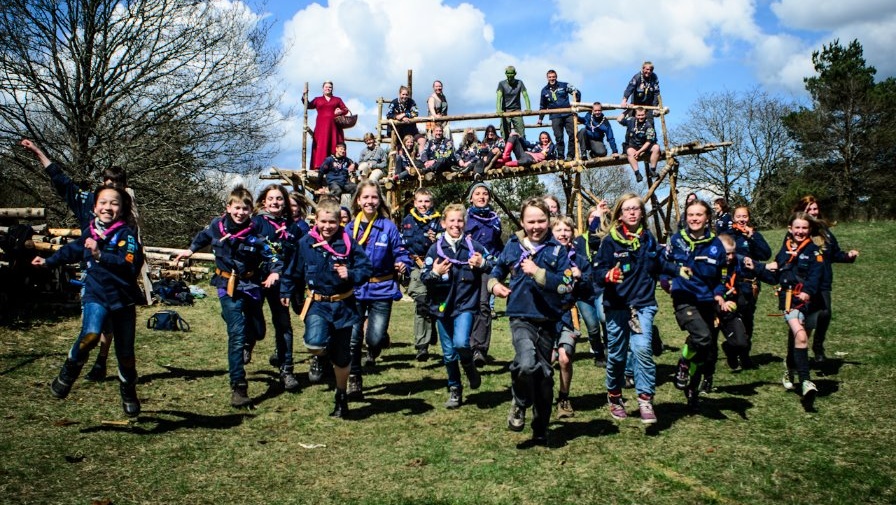 Frivillig anno 2025
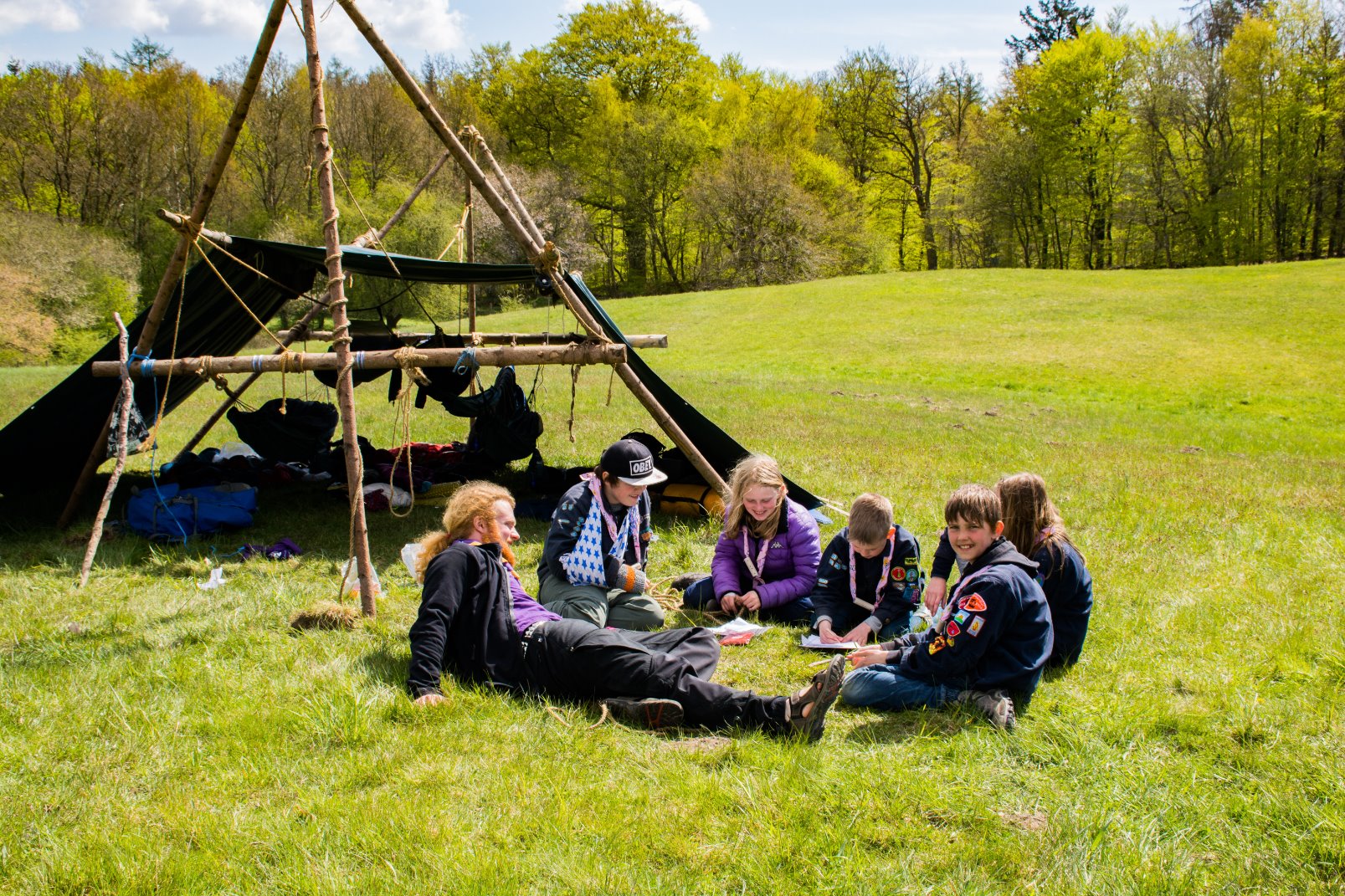 Samfundstendenser: Over 170 års foreningsliv
Foreninger er uforandret --> Samfundet er forandret
Nye typer frivillige --> Nye rekrutteringsmuligheder
Kilde: Ingerfair
Fra livsprojekt til projekt "mit liv"
Kilde: Ingerfair
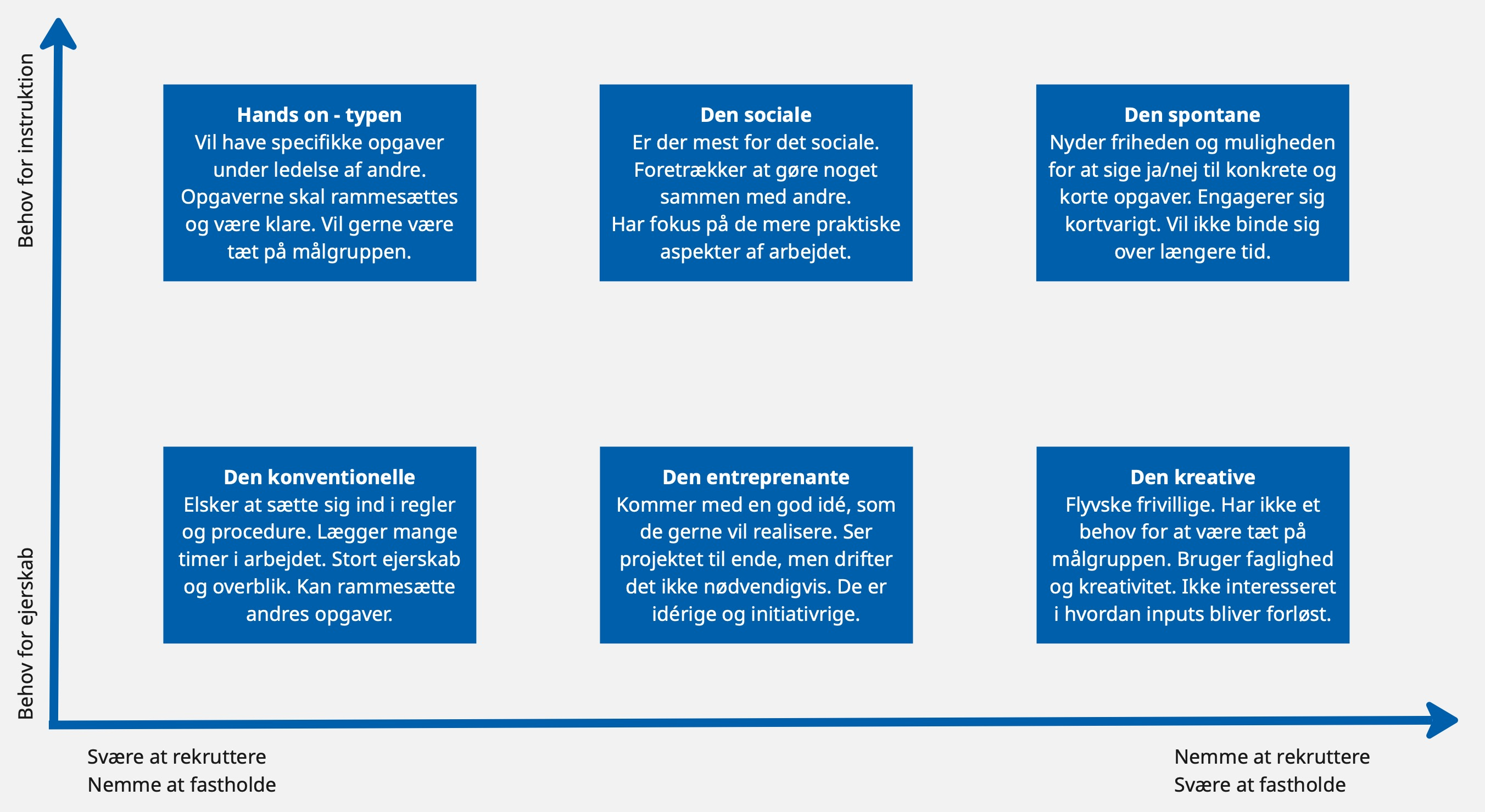 Seks former for frivilligt engagement
Kilde: Ingerfair
Vækstshop ”Frivillige anno 2025”
Opstart
Formål: Indblik i forskellige typer af frivillige

Opgave: 
Find sammen 3 og 3
Læs jeres case igennem 
Svar på spørgsmål
Skriv 3-4 gode inputs ned
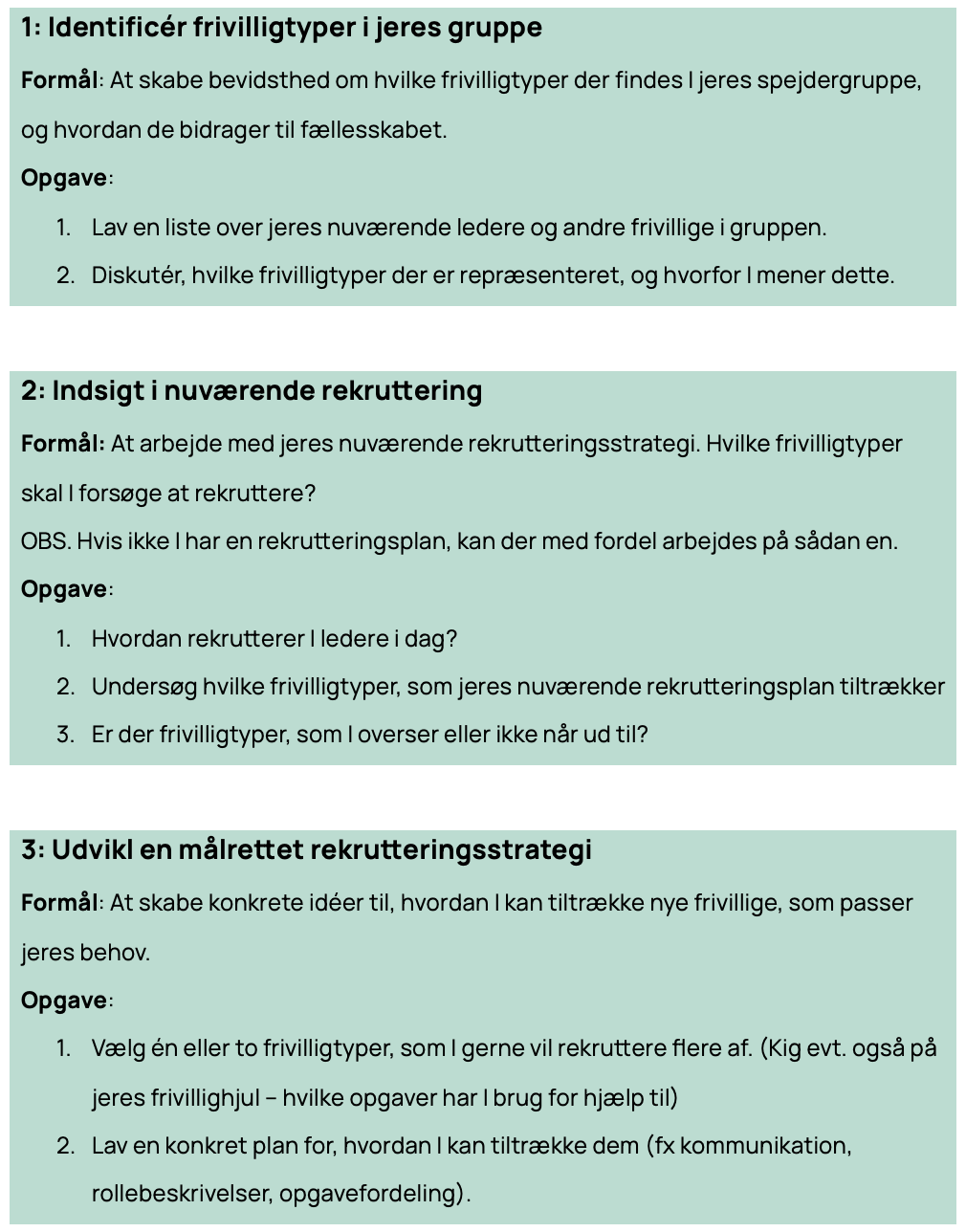 Videre arbejde med rekruttering af frivillige - hjemme i gruppen
Tre gode råd til arbejdet med de gode overgange
Forberedelse
Tal med spejderne i god tid om oprykningen 
Inviter hinanden på besøg inden sommerferien  
Lav et godt forældrebrev 
Relationer 
Skab brobygning mellem enhederne fx fælles aktiviteter 
Brug "Buddyordninger", en "gammel" har ansvaret for en "ny".
Ritualer og fejring 
Lav en meningsfuldt oprykning  
Noget børn glæder sig til – og ikke frygter 
Fejr, at de skal op til noget nyt (Velkomstgave – fx hættetrøje)
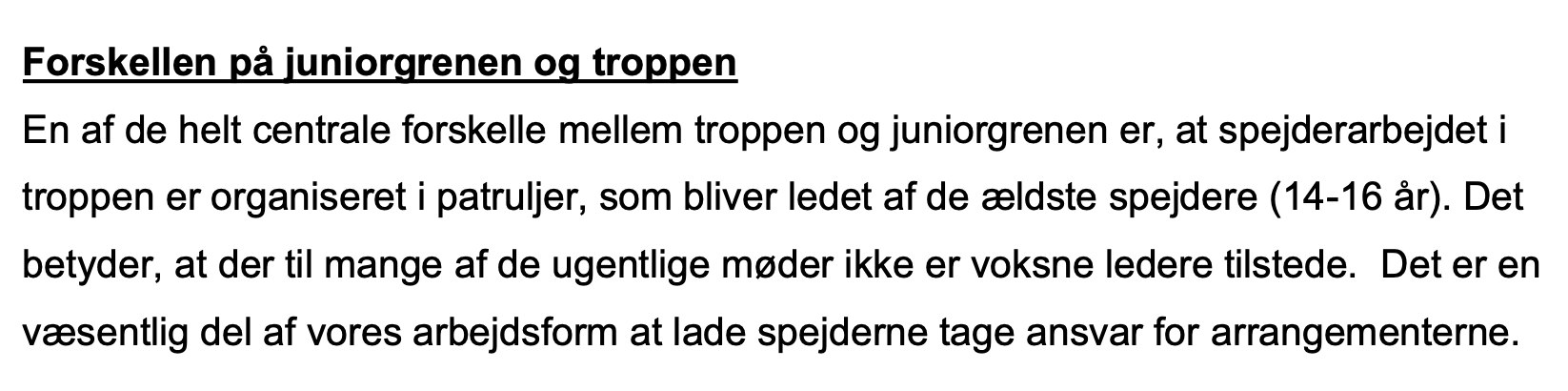 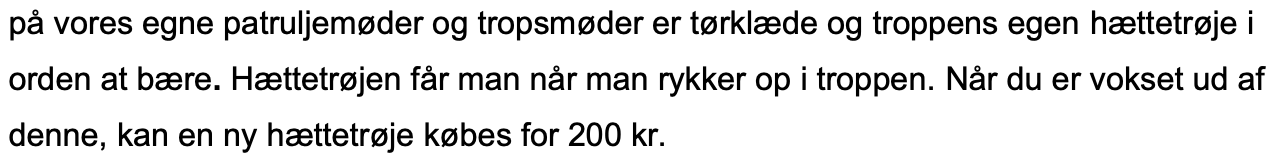 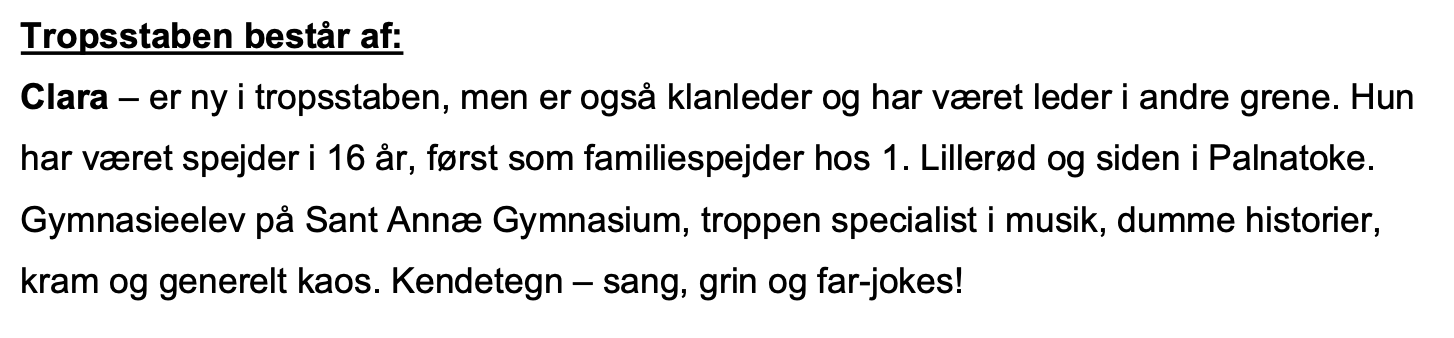 Oversigt over vækst-værktøjer
Bliv leder-modul til gruppeweb – se mere her 
Giv en hånd-modulet til gruppeweb – se mere her

”Bliv Spejder”-kampagnen - se mere her

Onboardingmodellen – tag godt imod nye ledere. Se mere her

Bestyrelsesprojektet – anbefalinger er ikke kommunikeret endnu, men                     bliver sendt ud snarest – se mere her
Ræk ud – vi er klar!
Philip Stjernholm: pst@dds.dk 

Laura Stæhr Tranevig: ltr@dds.dk
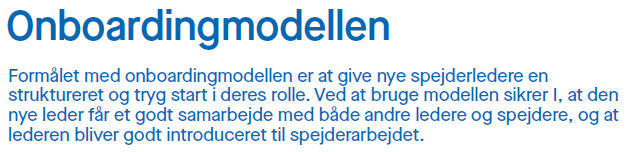 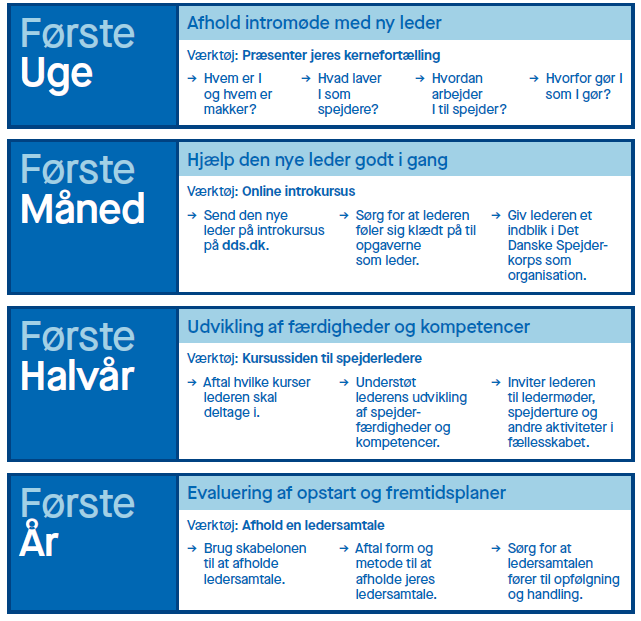